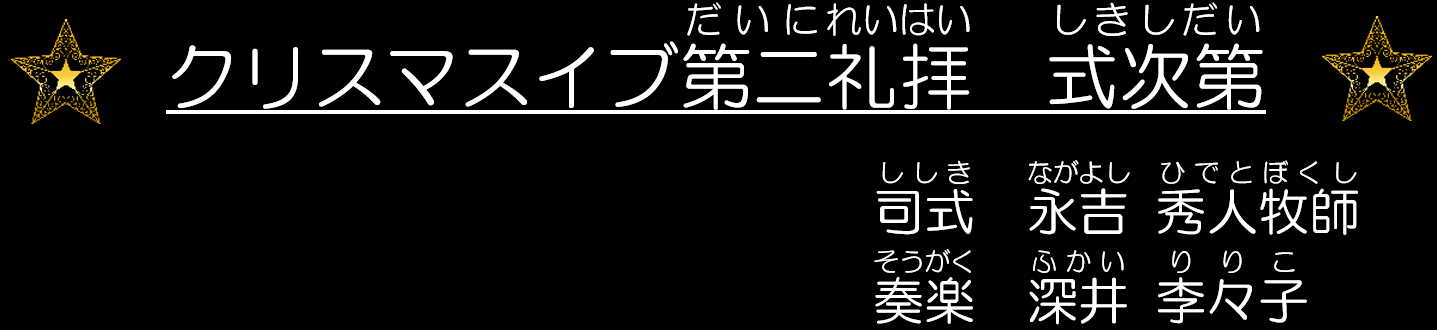 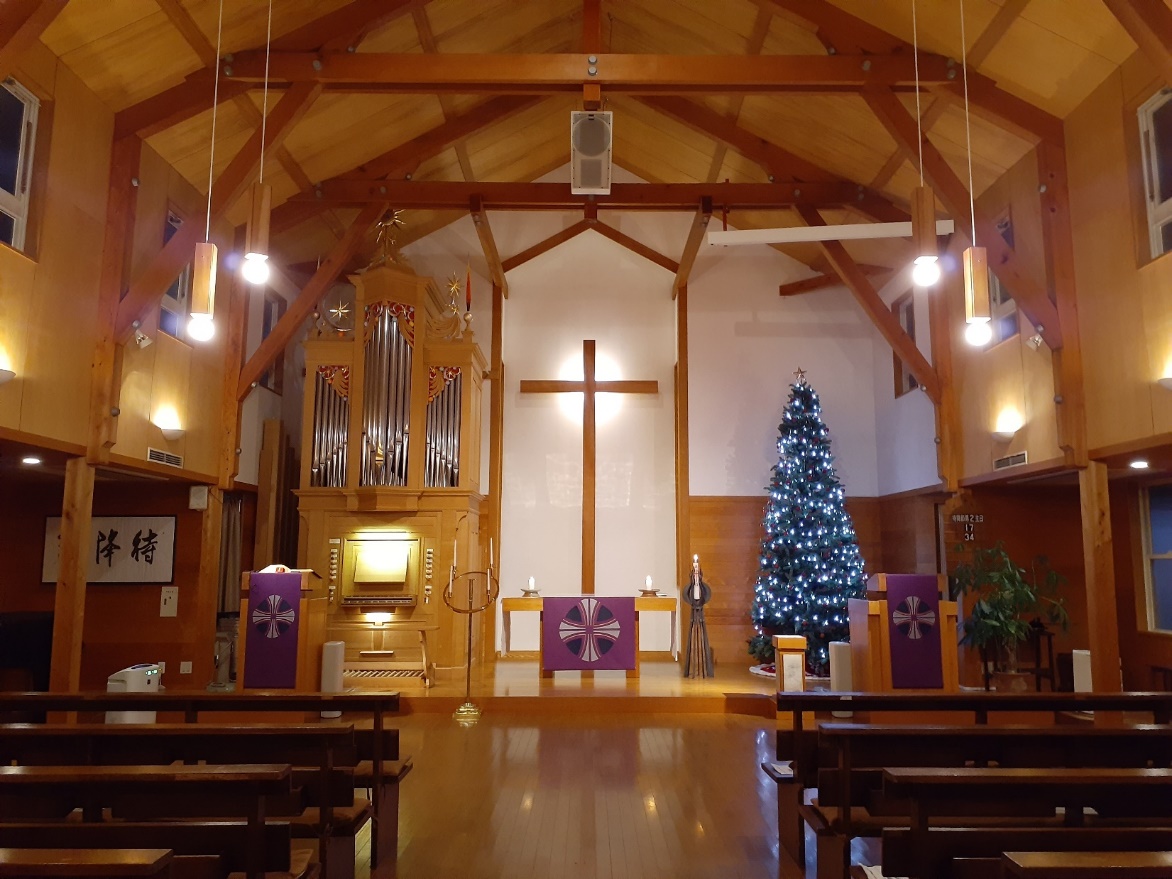 2023年12月24日
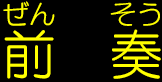 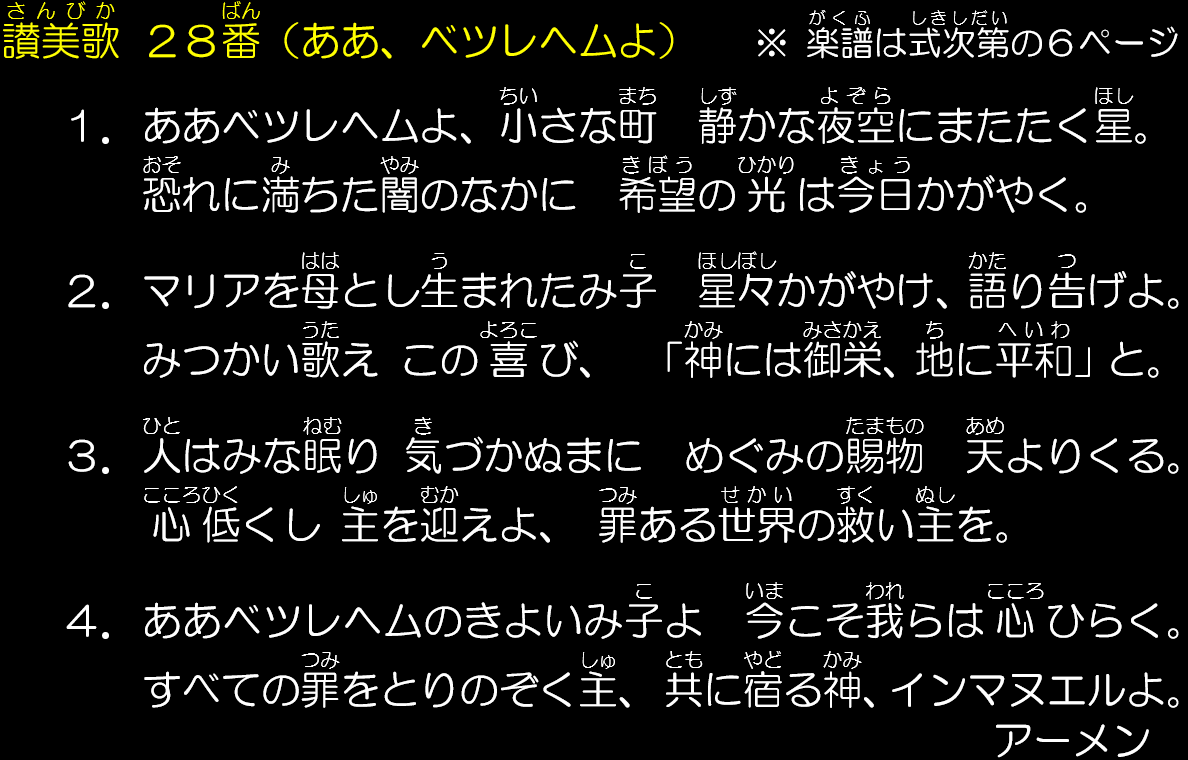 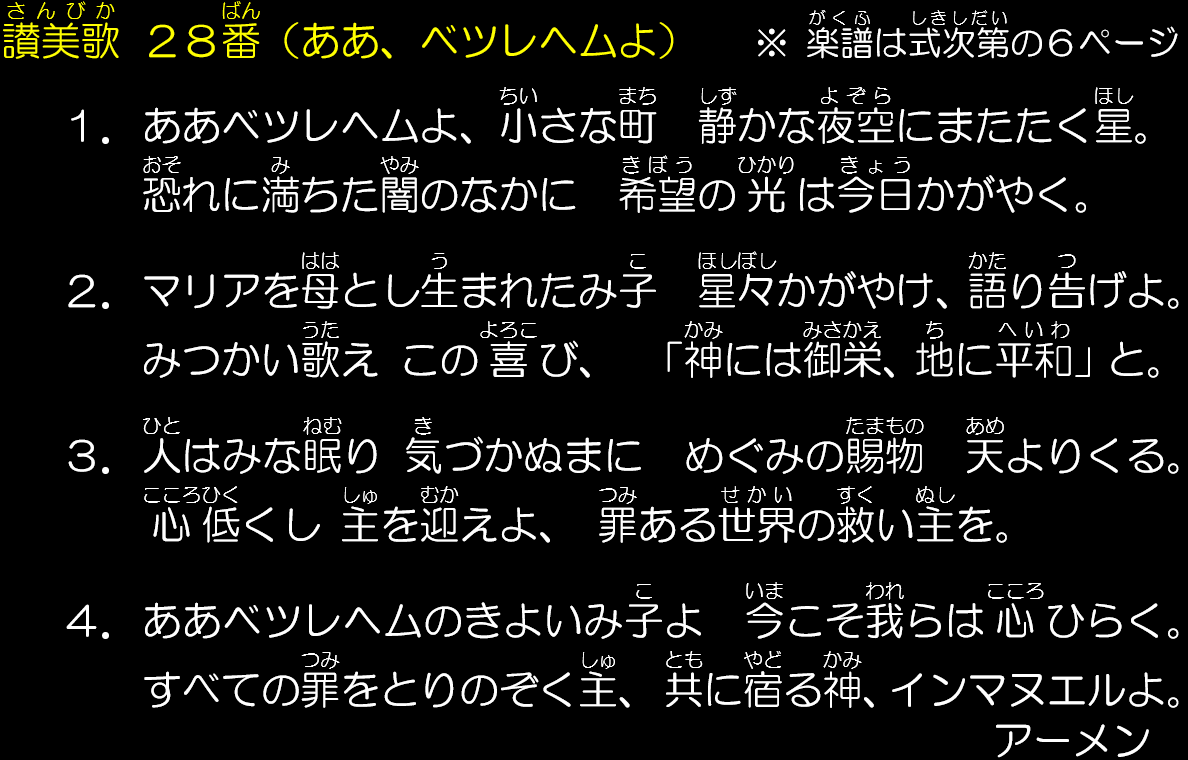 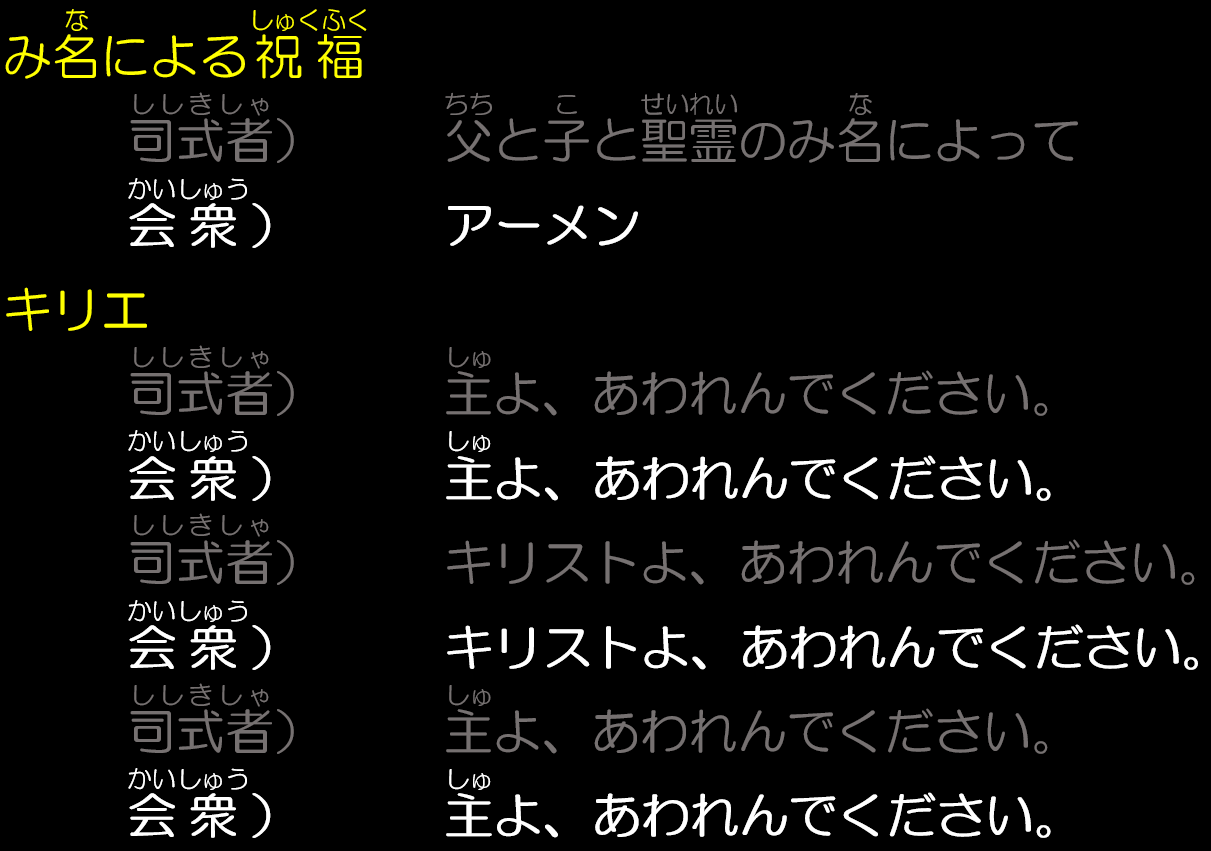 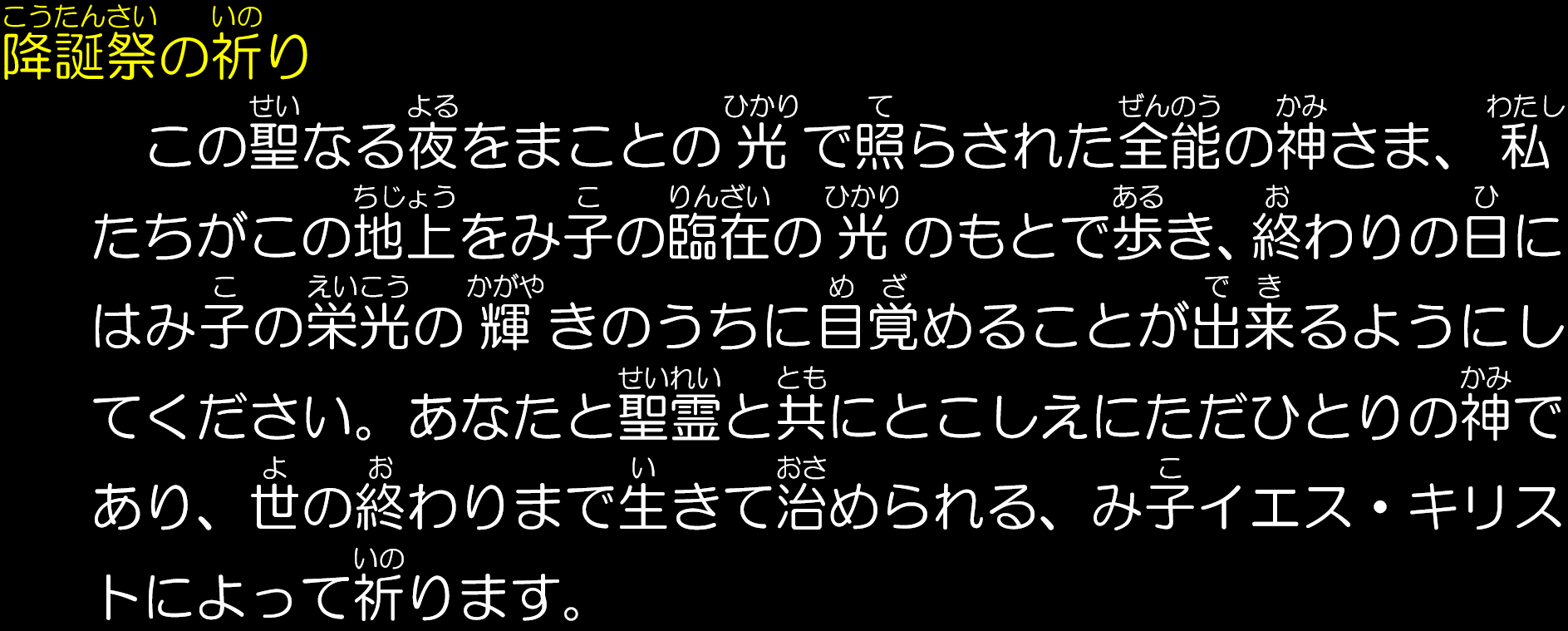 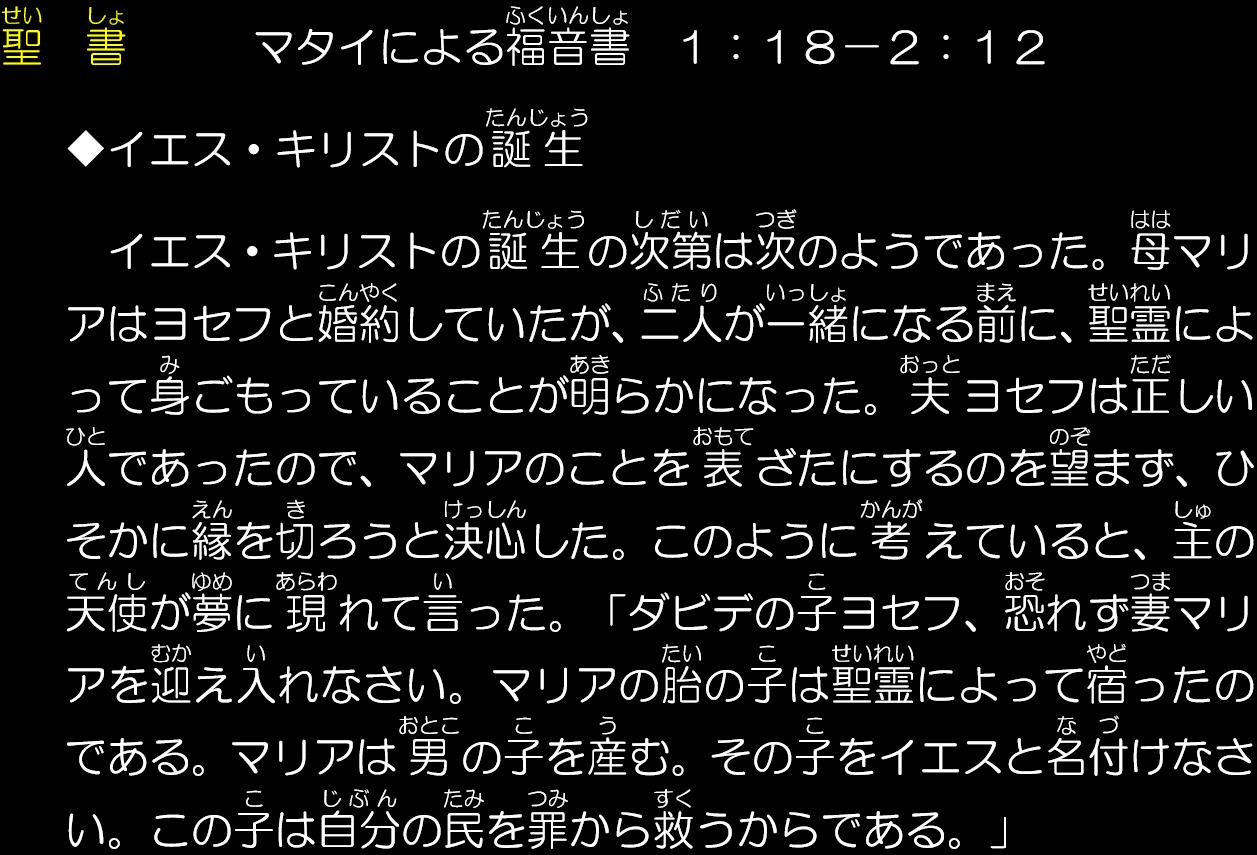 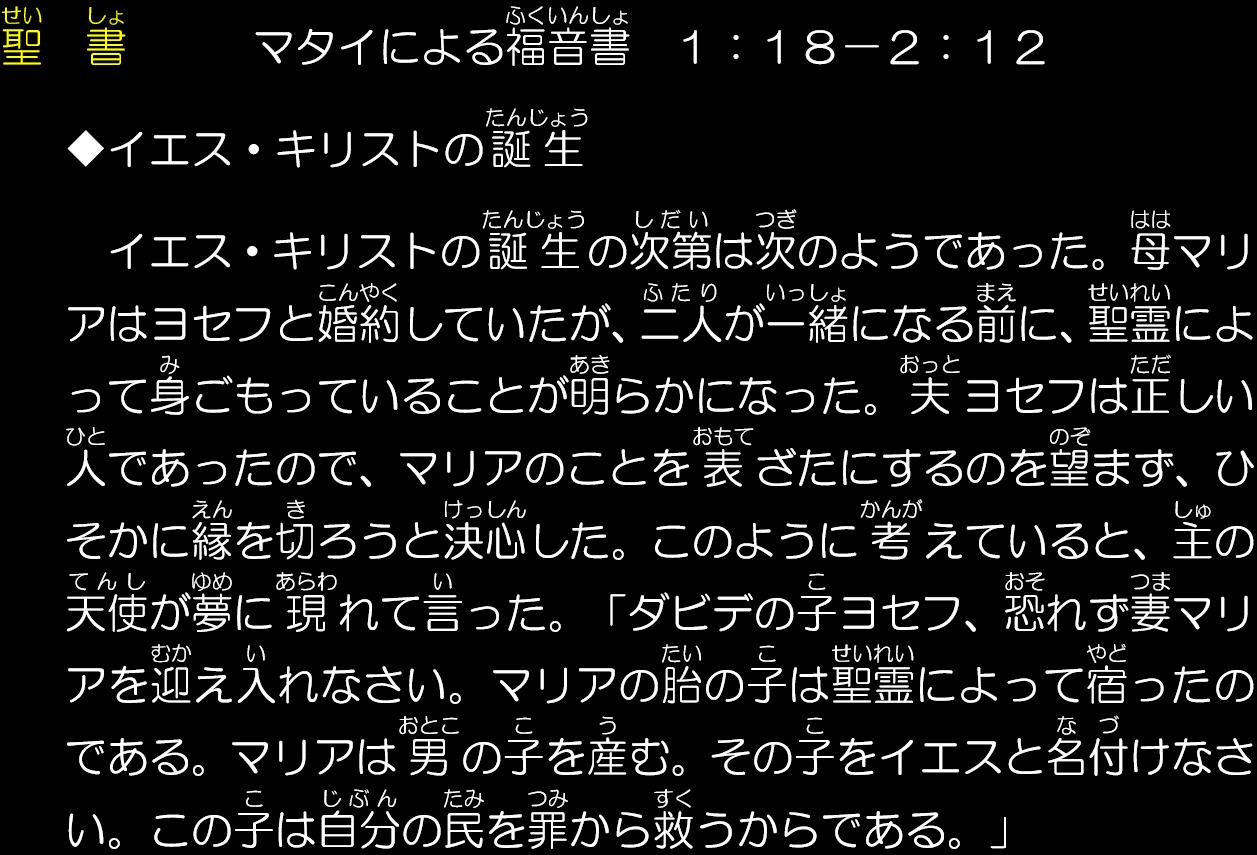 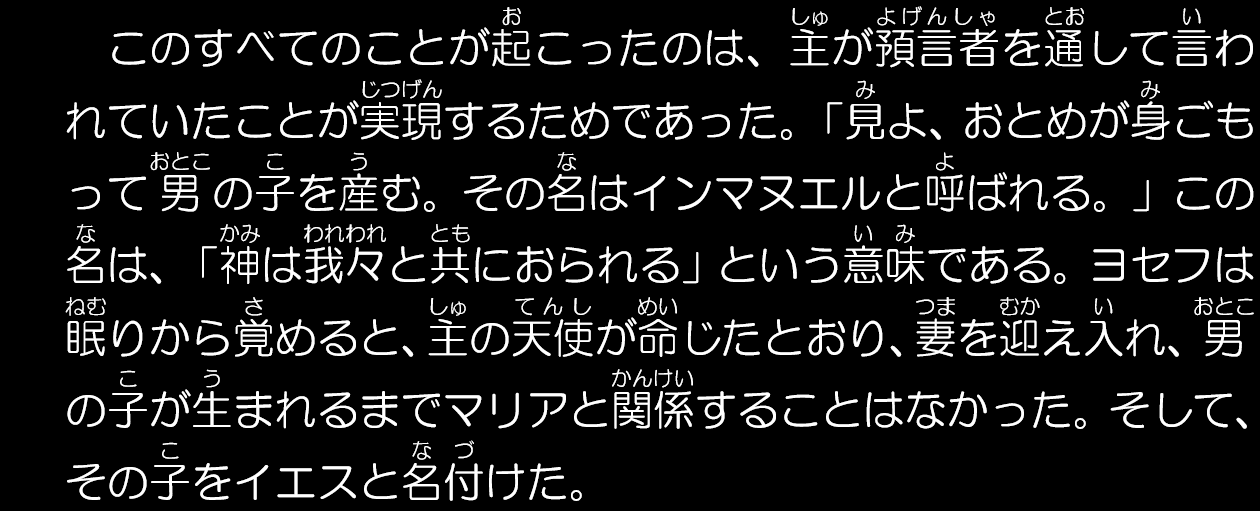 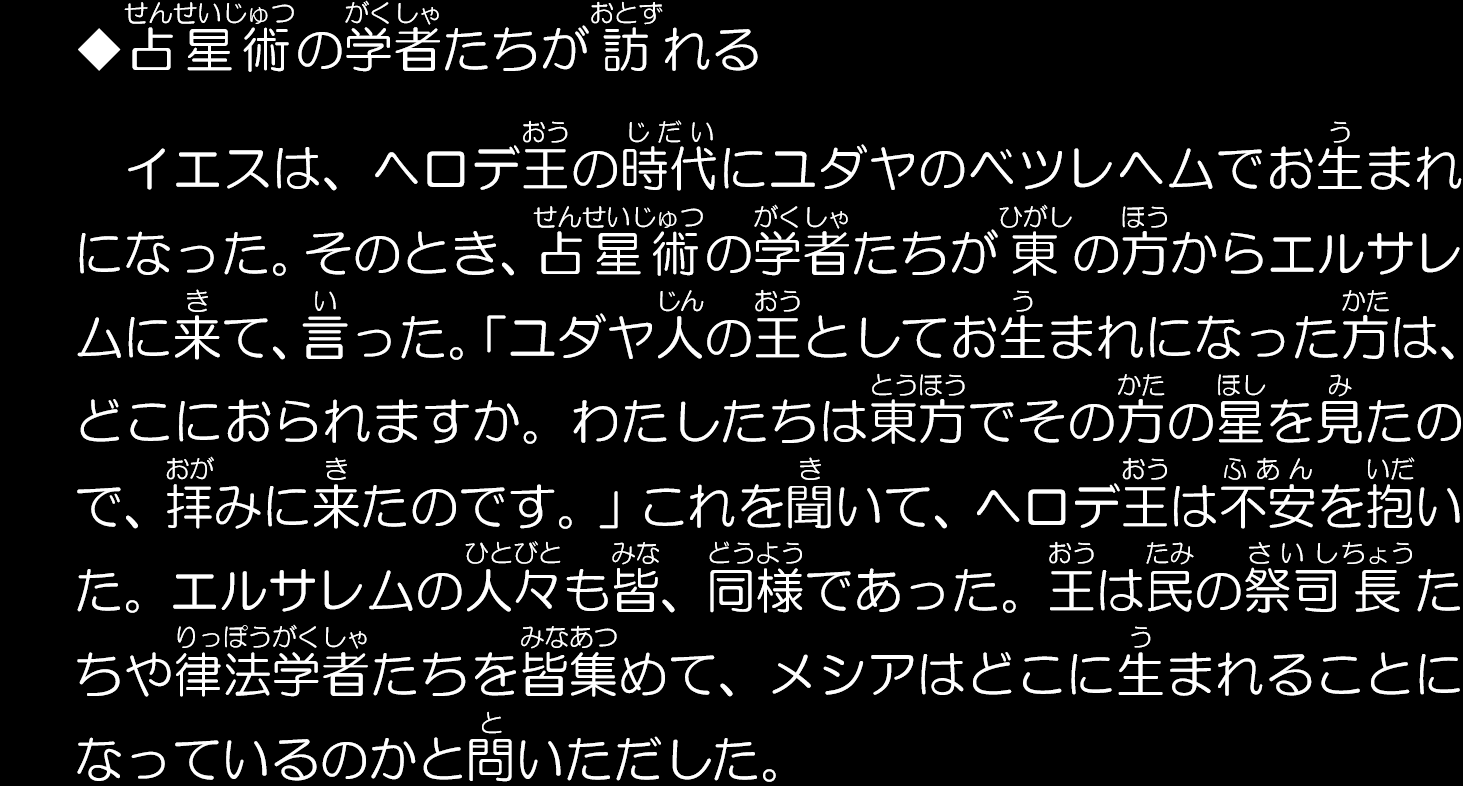 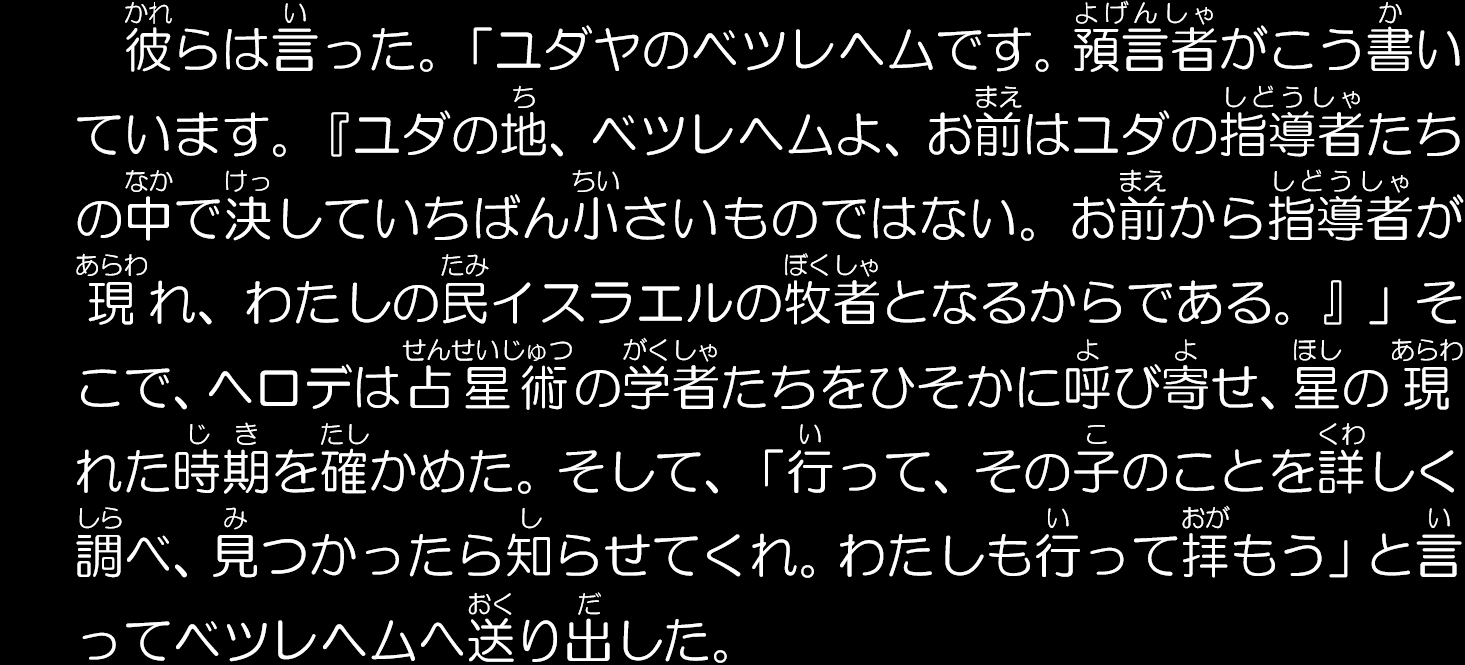 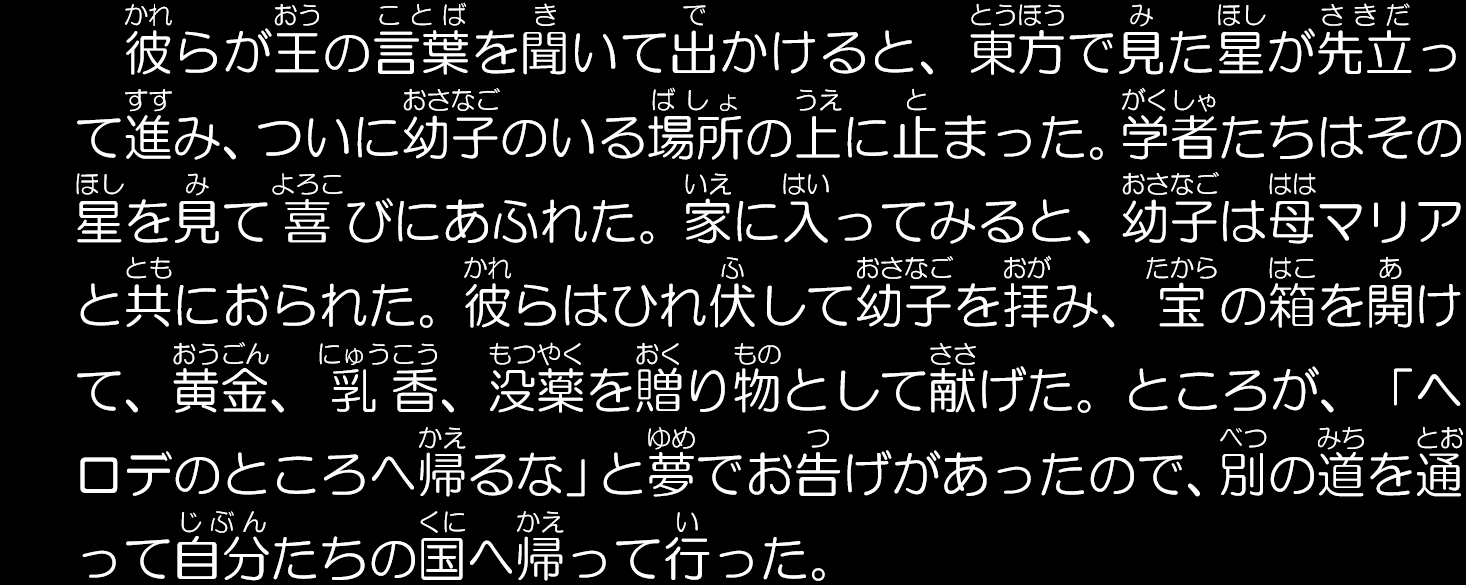 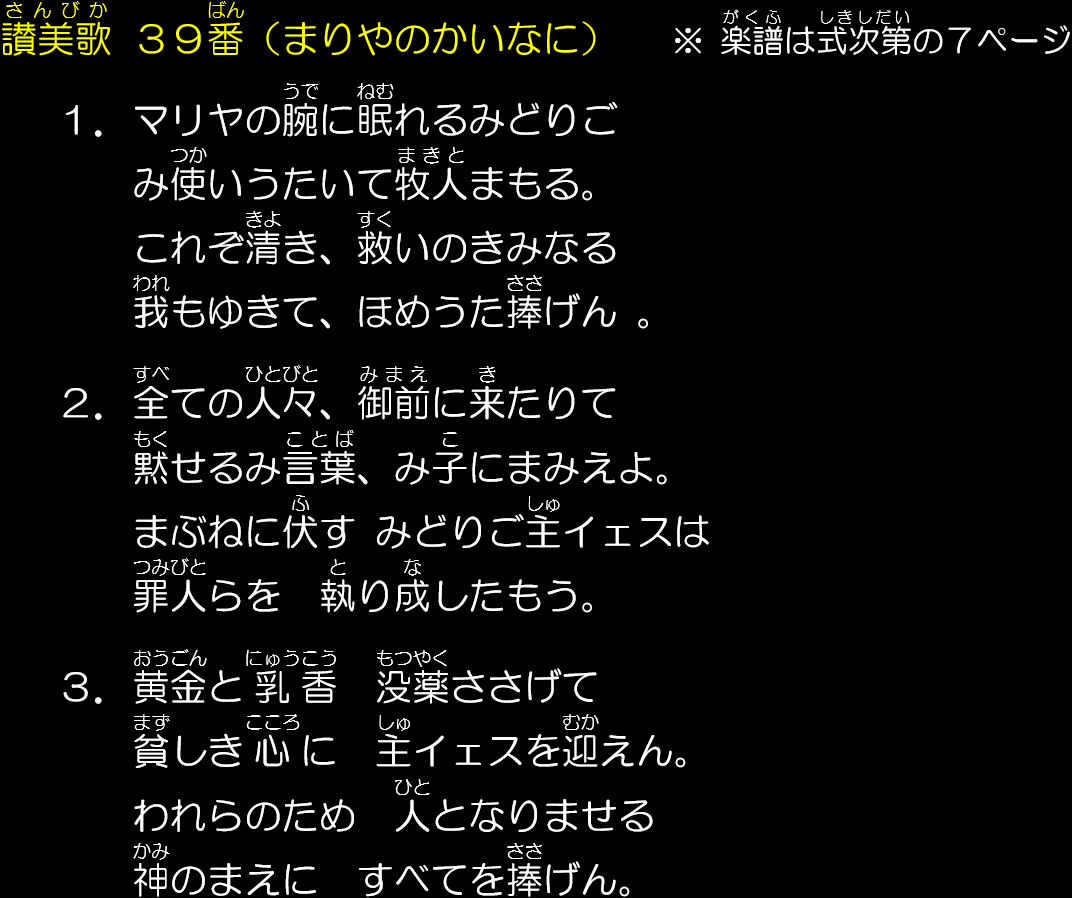 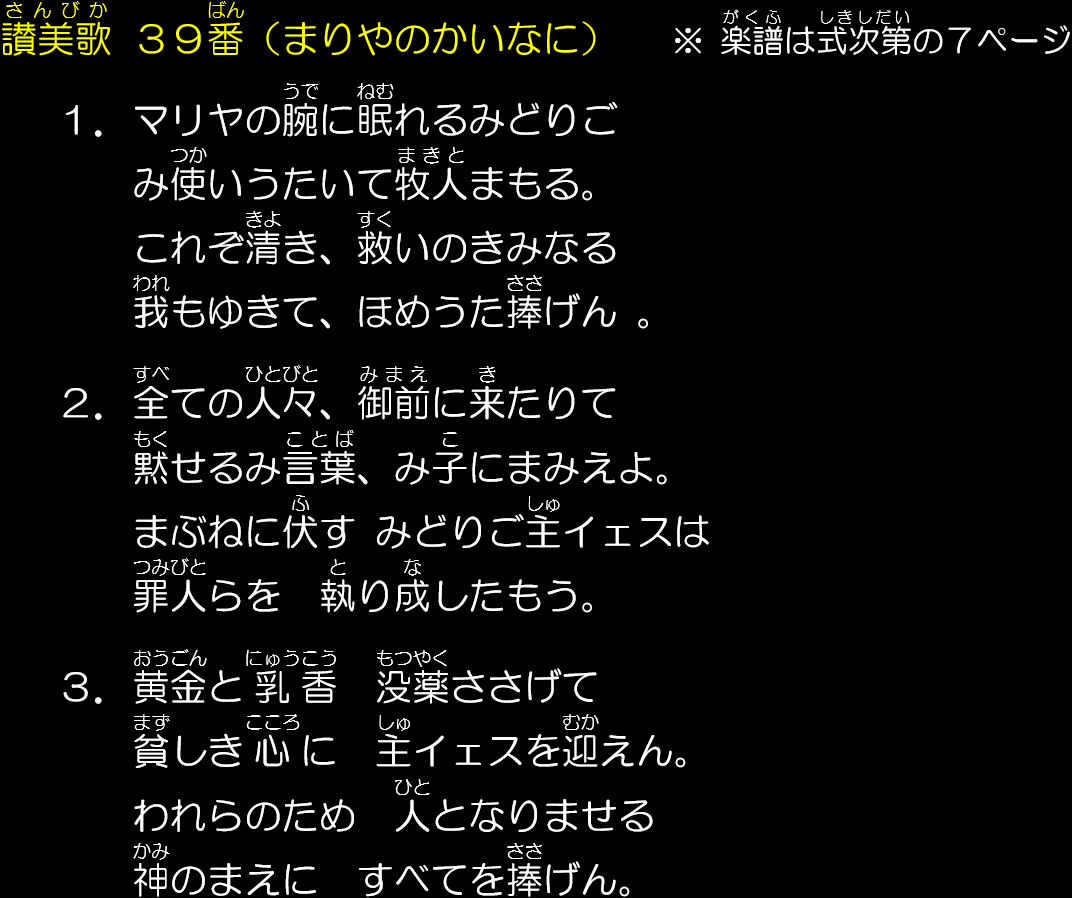 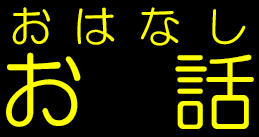 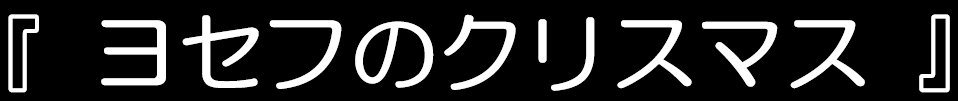 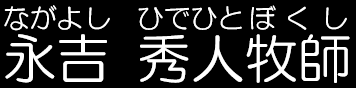 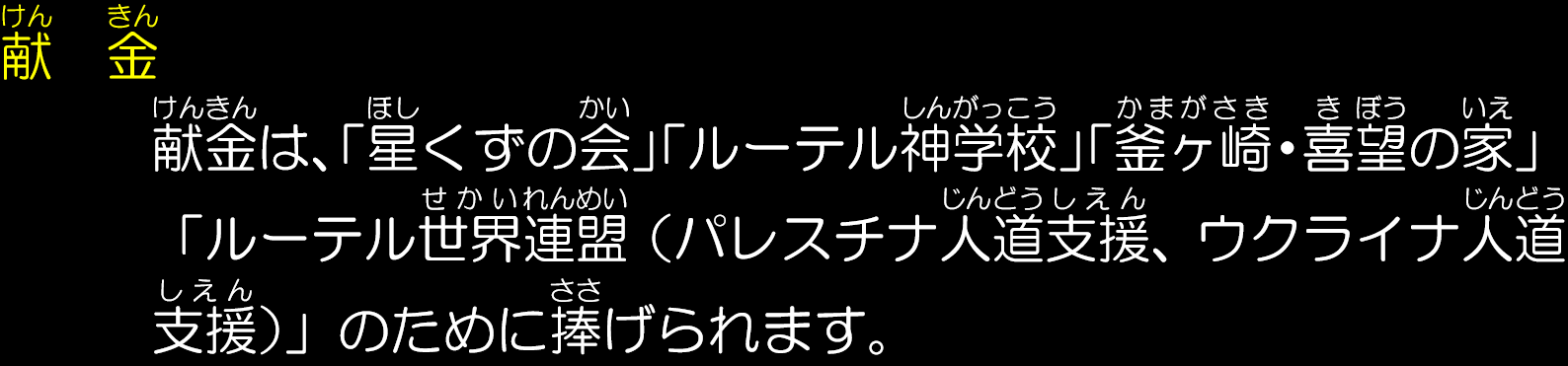 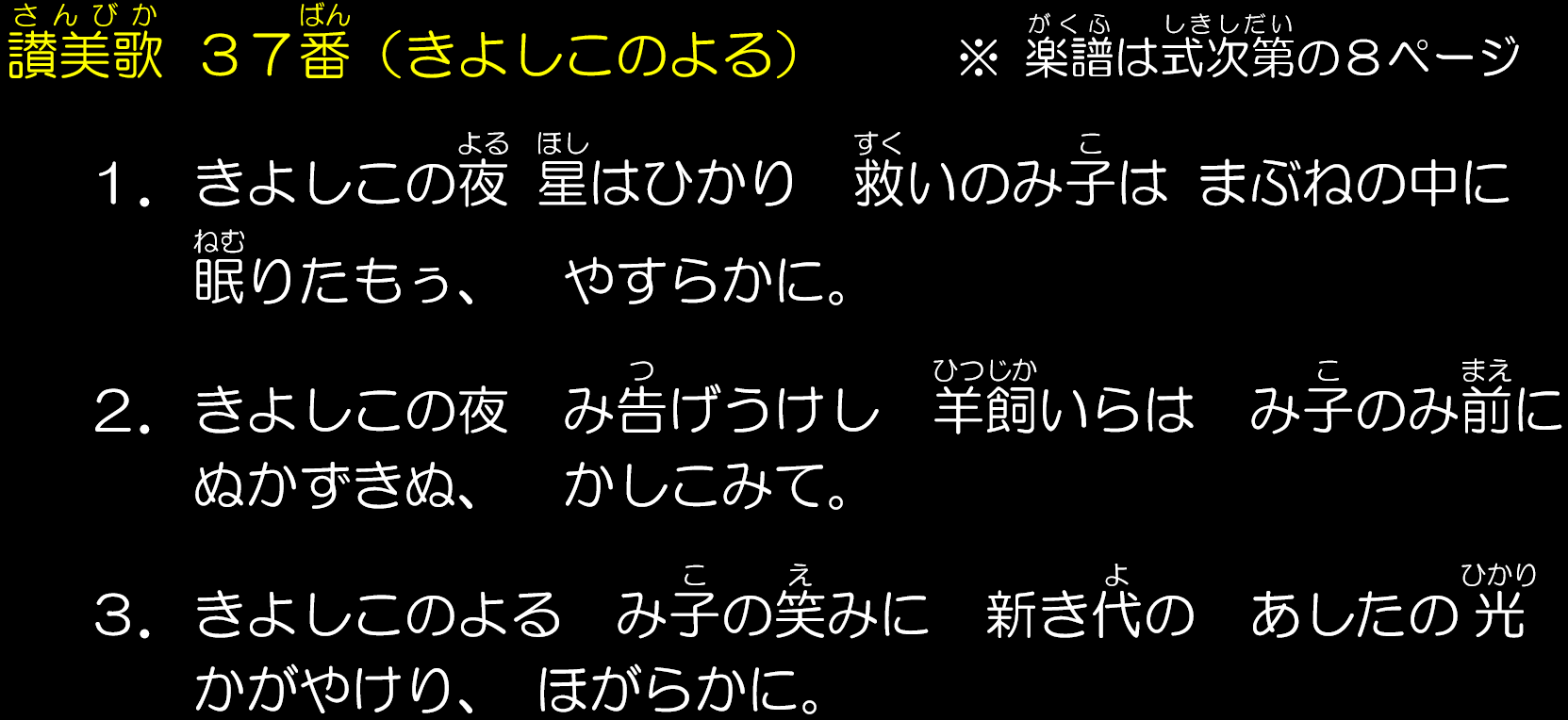 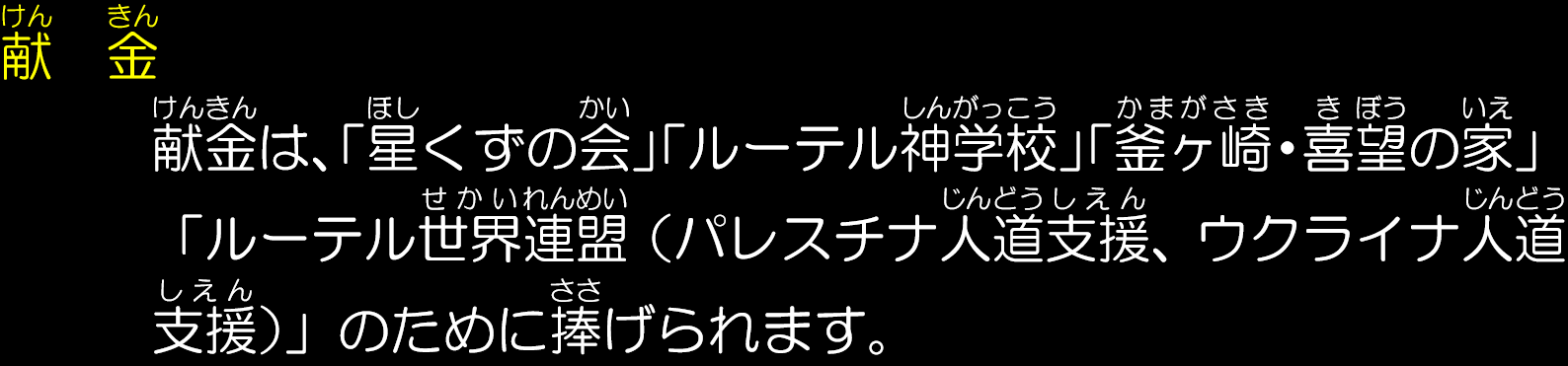 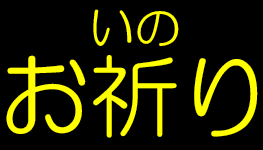 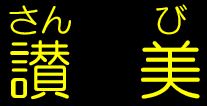 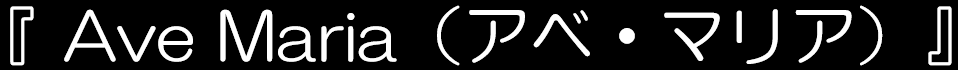 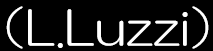 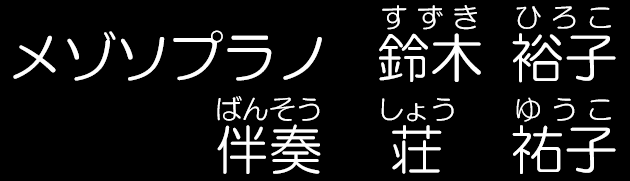 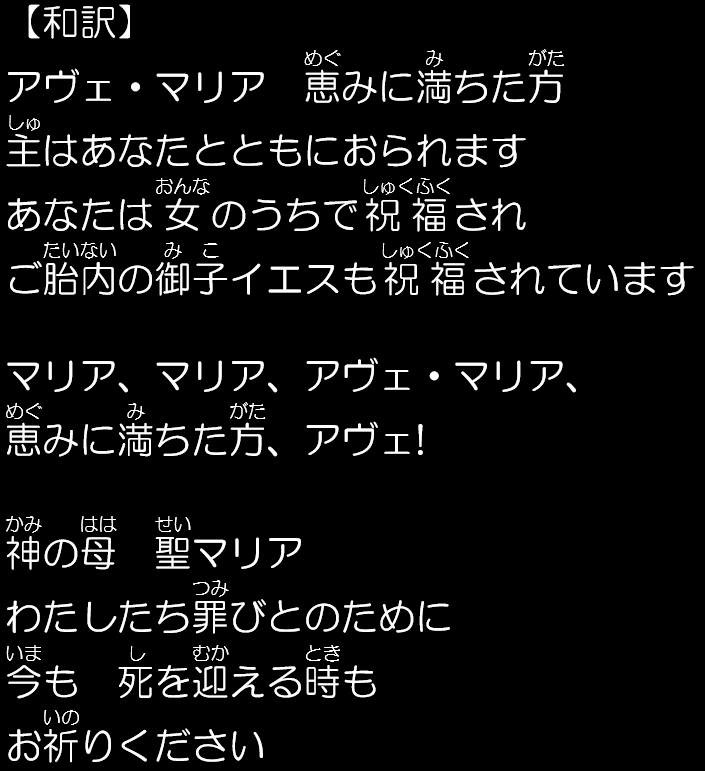 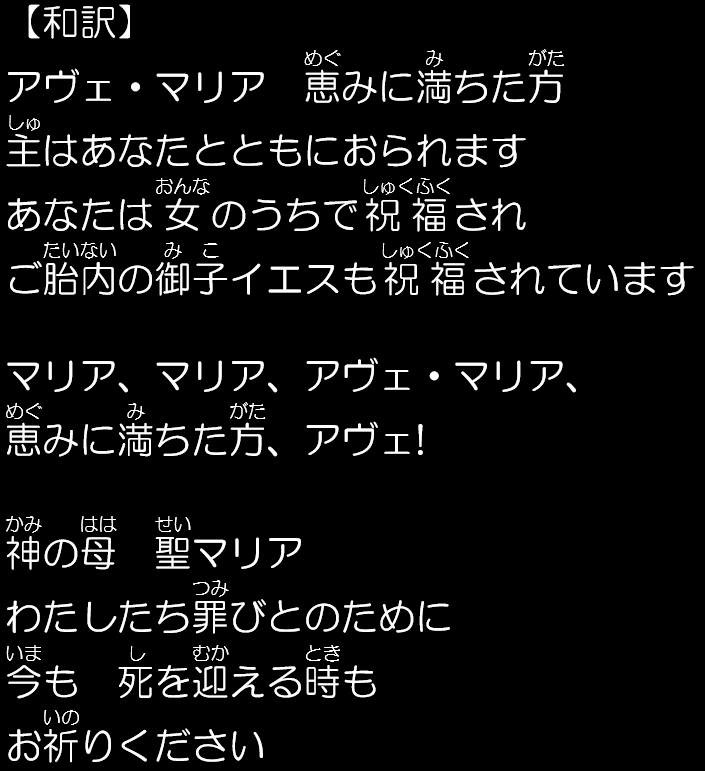 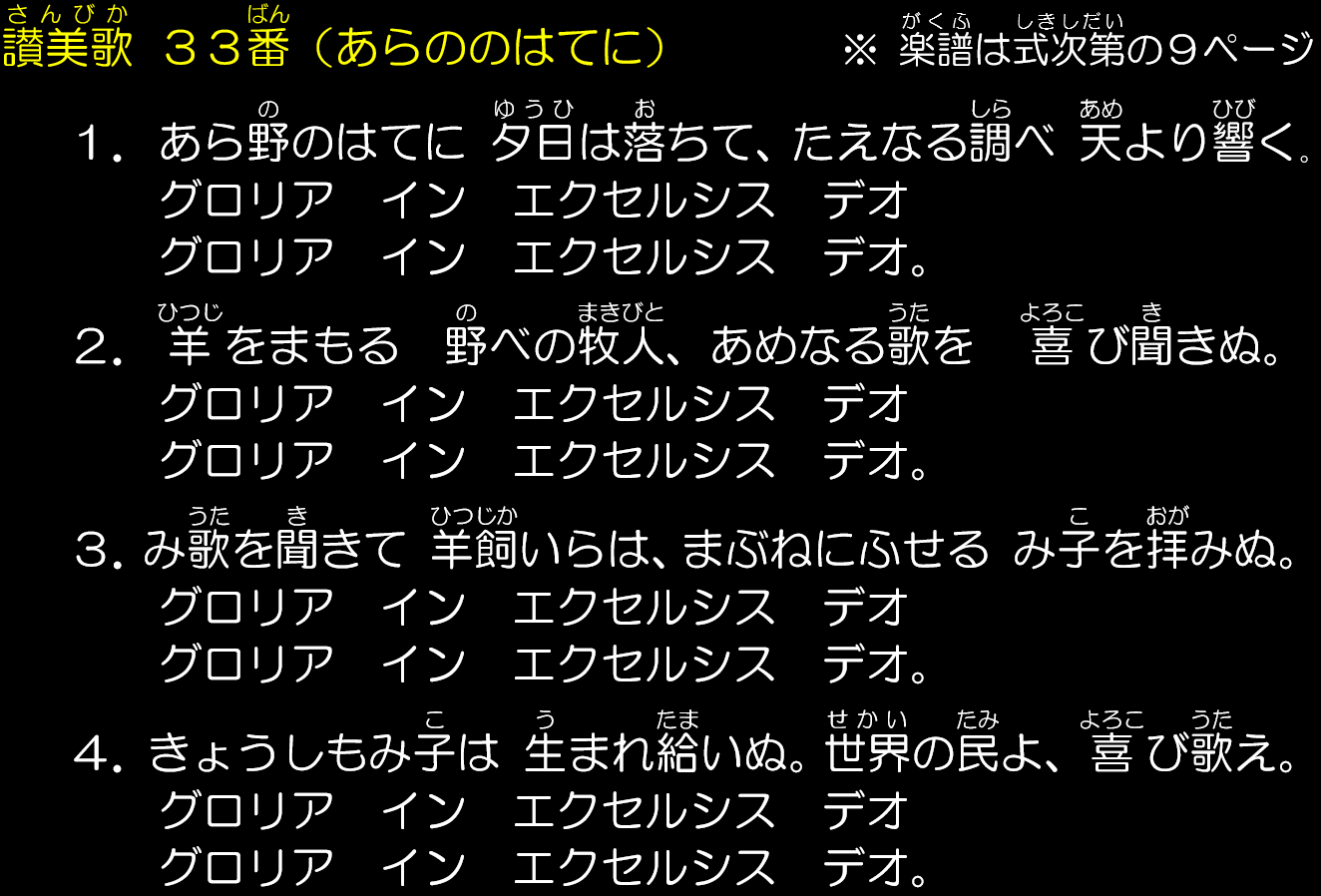 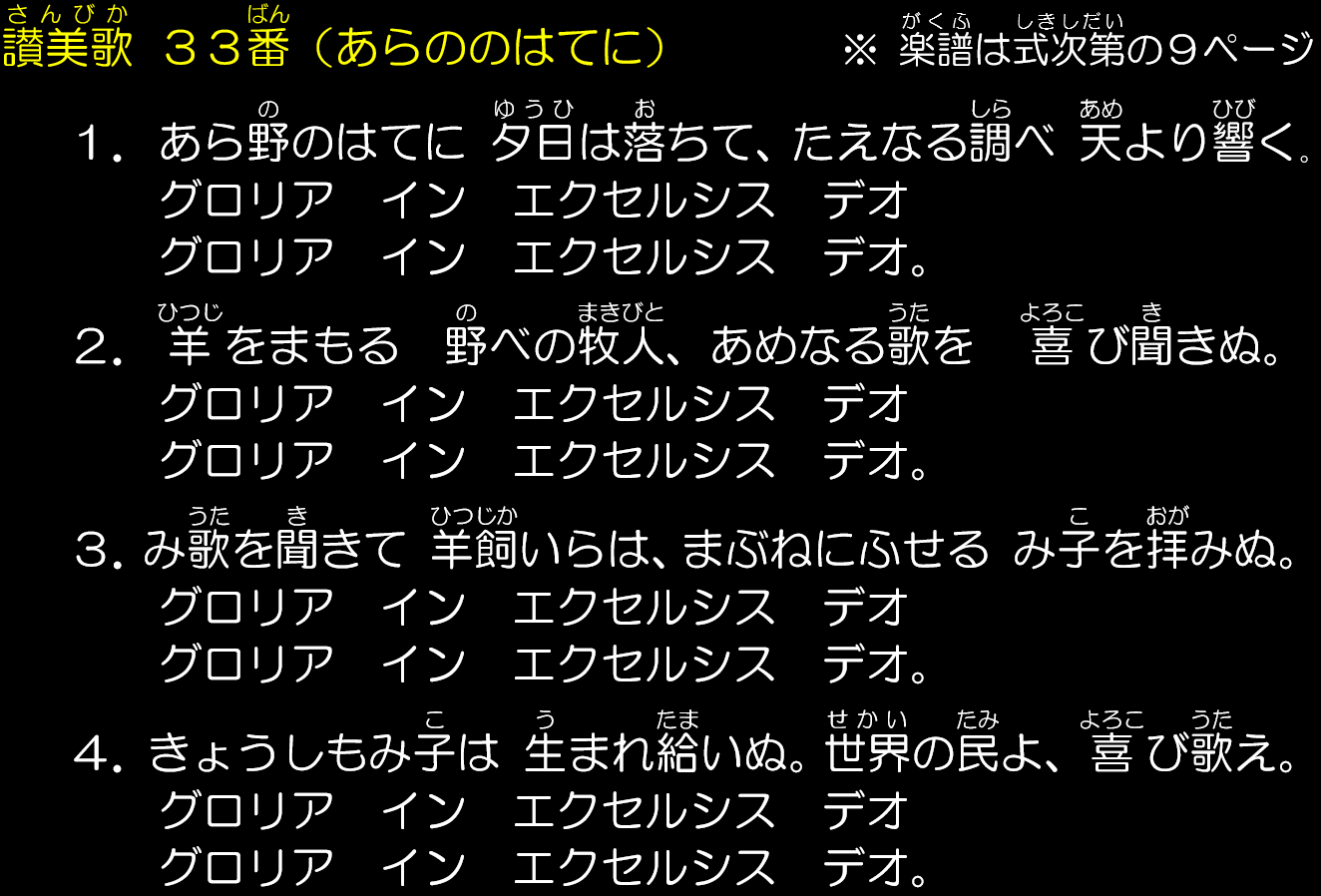 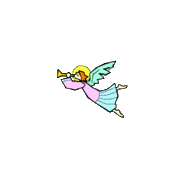 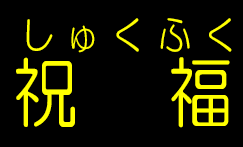 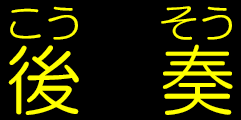 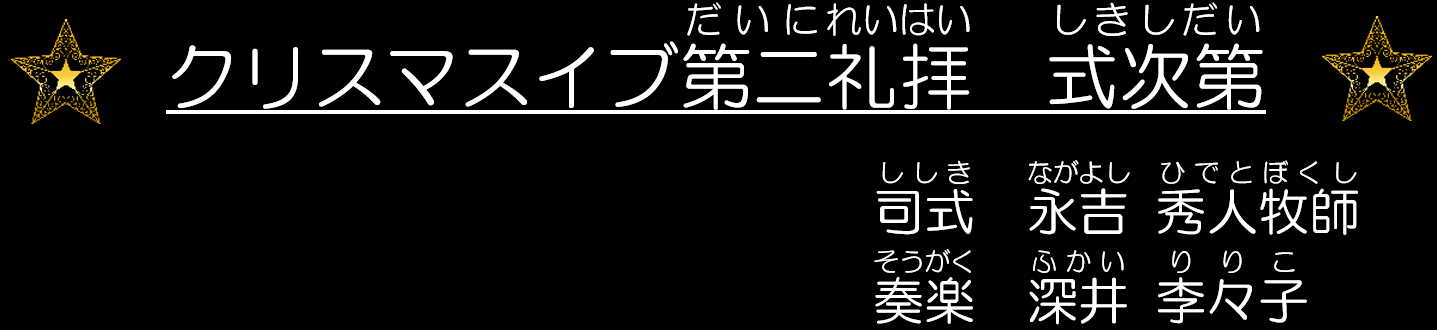 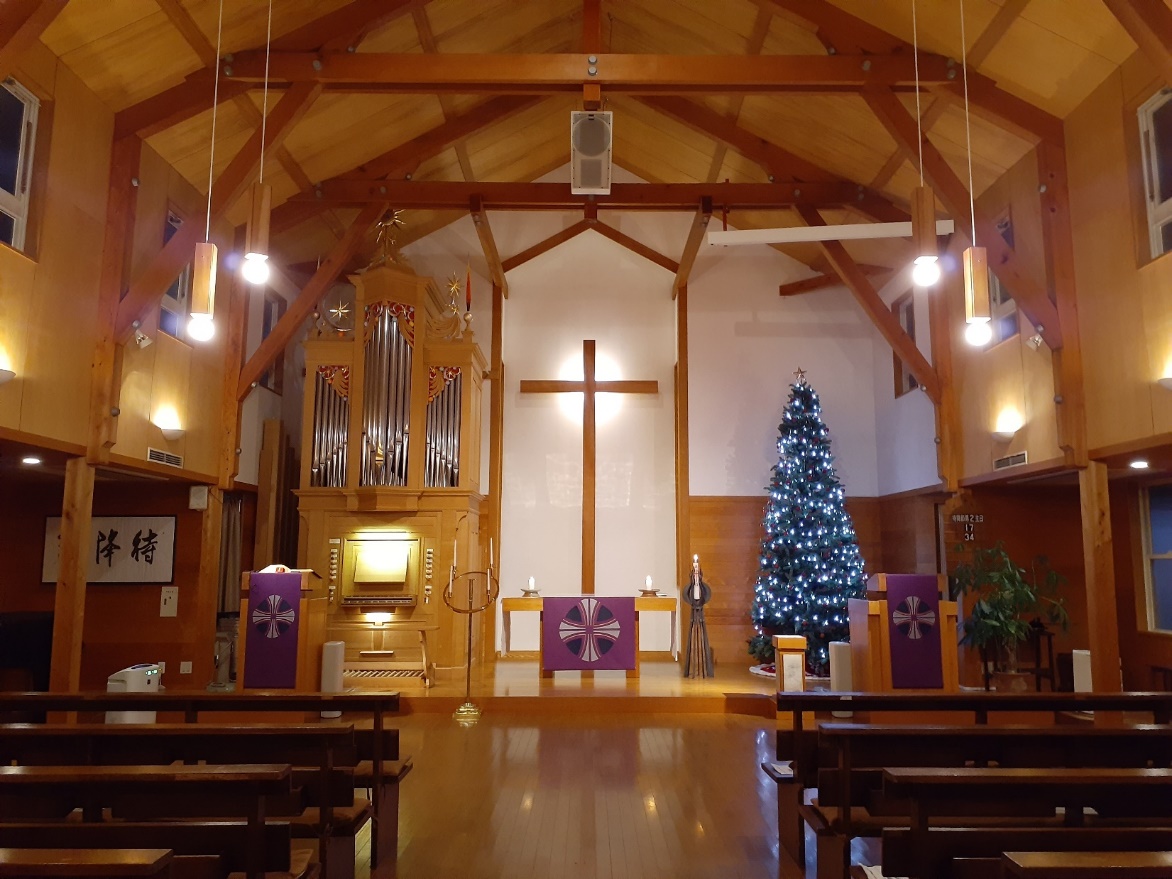 2023年12月24日